VQEG JEG-Hybrid
Marcus BarkowskyLucjan JanowskiGlenn Van Wallendael
Mission
To develop a robust no reference Hybrid Perceptual/Bit-Stream model.

Small set of subjective experiments
Cause limited training
Cause limited validation

How can we prove validity of a quality metric when it is only trained and validated on a small set of subjective experiments?
Strategy
What do we have? (Have a look at the state-of-the-art)
Existing full-reference metrics
Subjective tests

Try to identify shortcomings
If there are none, use full-reference metrics as ground truth
If there are, what set needs to be subj. evaluated ?
Source Video
Sequence
Quality metric development
Encoders
Packet Loss
Simulator
Robust Reference
Decoder
Standard Conforming
Decoders
Bitstream Information Extractor to XML
Subjective Assessment
FR Video Quality
Measurement
Quality Indicators (Video based)
Quality Indicators (Bitstream based)
Machine Learning and Fusion algorithms
Hybrid Video Quality Estimation Algorithm
Storage
Reproducible Processing
Source Video
Sequence
Quality metric development
Encoder parameters
Encoders
OriginalBitstreams
Packet Loss
Pattern Database
Packet Loss
Simulator
Robust Reference
Decoder
Corrupted bitstreams
Standard Conforming
Decoders
Bitstream Information Extractor to XML
Bitstream Information HMIX
Subjective Assessment
FR Video Quality
Measurement
Quality Indicators (Video based)
Quality Indicators (Bitstream based)
Bitstream based Quality indicators
Video based Quality indicators
Estimated VideoQuality Score
SubjectiveAnnotation
Machine Learning and Fusion algorithms
Hybrid Video Quality Estimation Algorithm
Storage
Reproducible Processing
Source Video
Sequence
Quality metric development
Encoder parameters
Encoders
OriginalBitstreams
Packet Loss
Pattern Database
Packet Loss
Simulator
Robust Reference
Decoder
Corrupted bitstreams
Standard Conforming
Decoders
Bitstream Information Extractor to XML
Bitstream Information HMIX
Subjective Assessment
FR Video Quality
Measurement
Quality Indicators (Video based)
Quality Indicators (Bitstream based)
Bitstream based Quality indicators
Video based Quality indicators
Estimated VideoQuality Score
SubjectiveAnnotation
Machine Learning and Fusion algorithms
Hybrid Video Quality Estimation Algorithm
Why a large scale approach?
Analyzing the agreement of objective measurements with respect to various application scopes.When does which FR-metric disagree?

Identification of insufficient algorithmic modeling precision OR missing perceptual features.
Reproducible verification is possible, due to fully reproducible testset andstandardized performance algorithms
Where to start?
http://vqegjeg.intec.ugent.be/wiki/
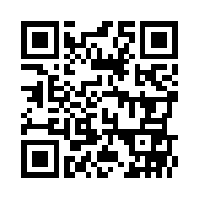 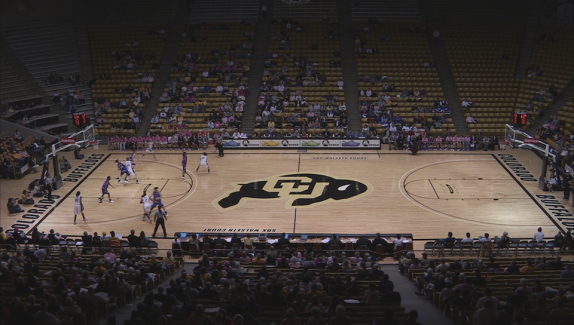 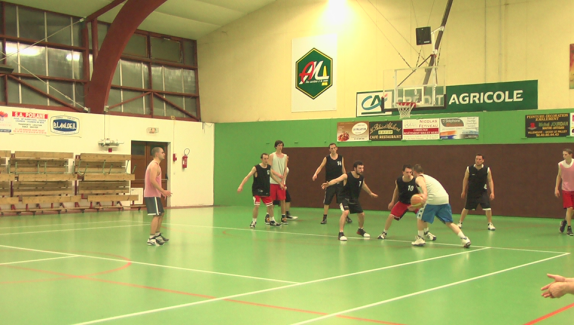 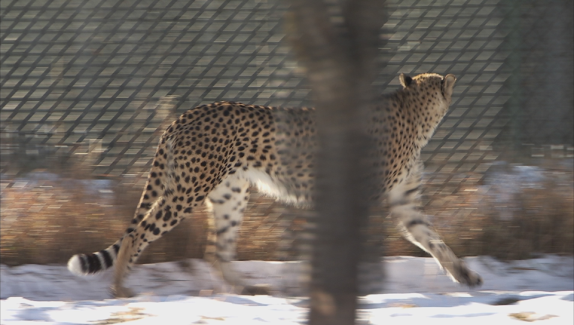 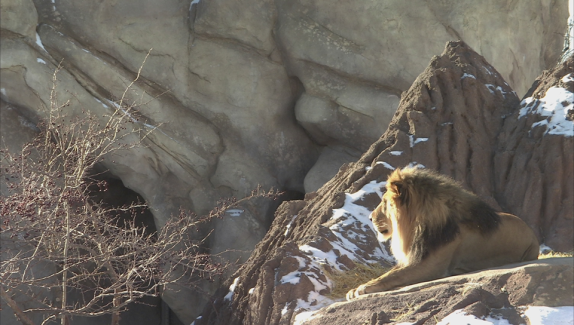 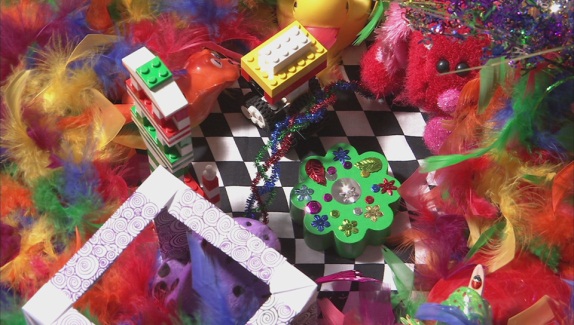 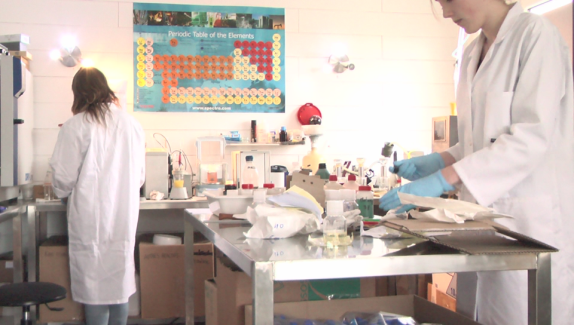 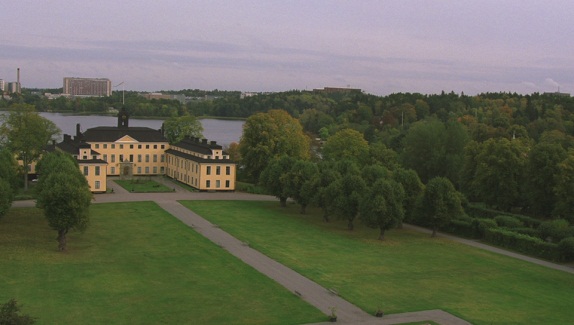 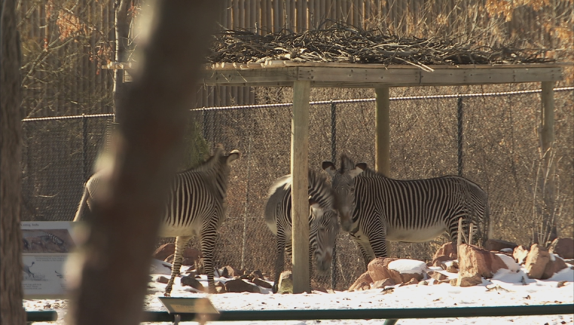 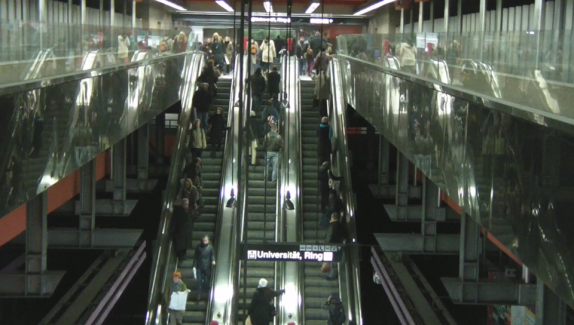 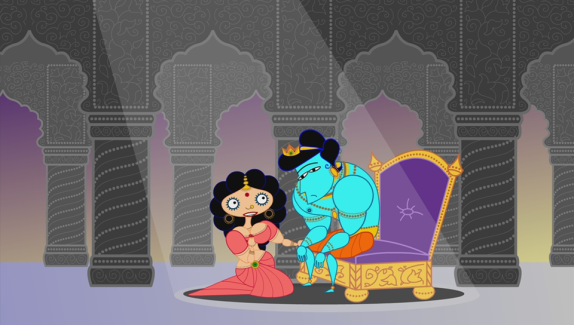 10 HD
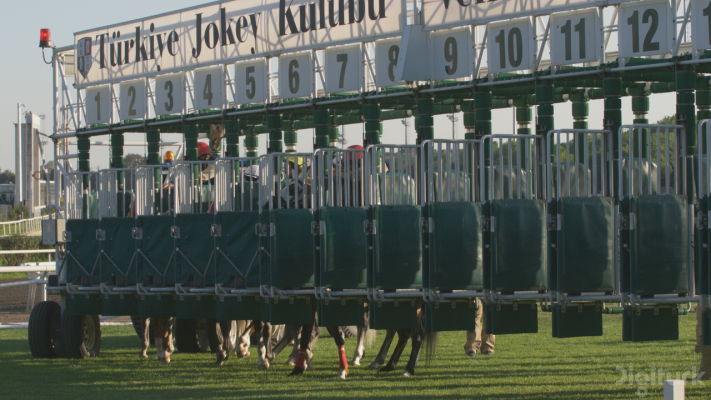 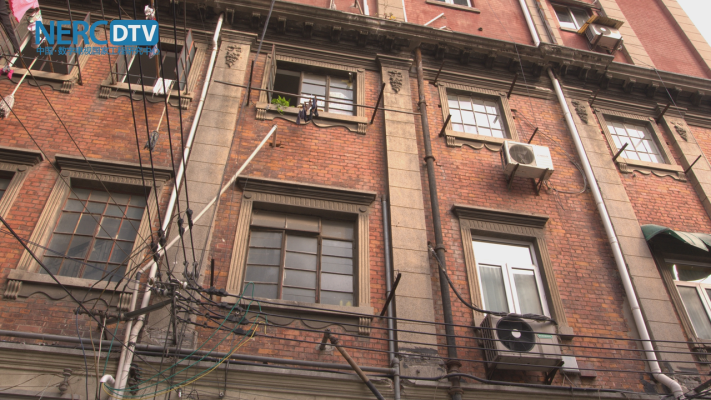 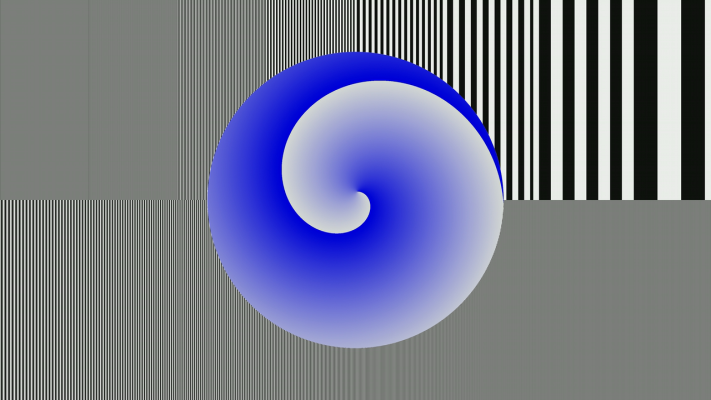 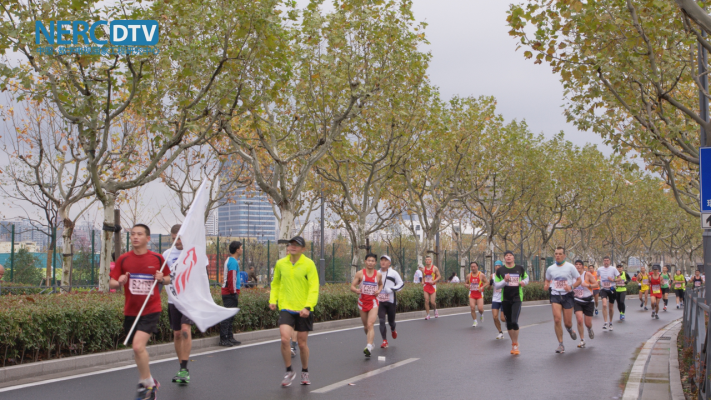 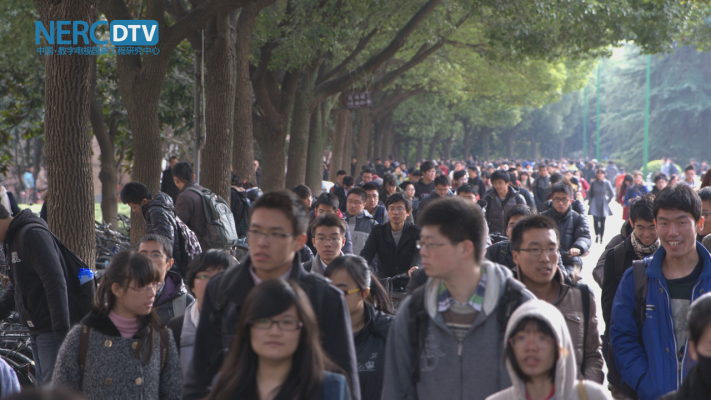 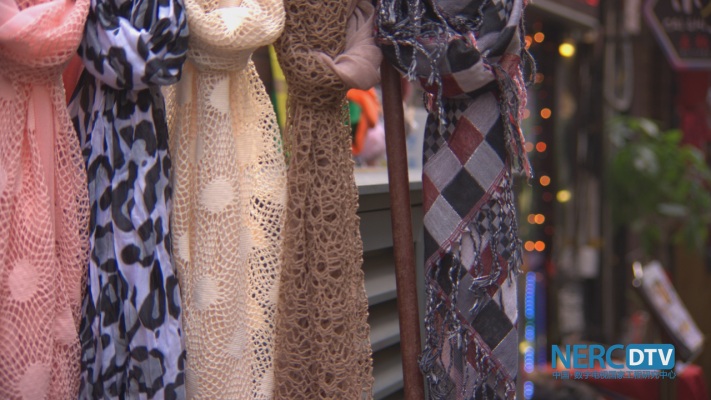 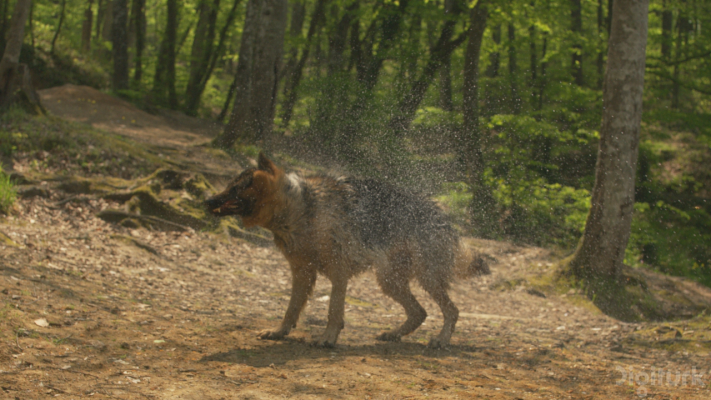 31 UHD
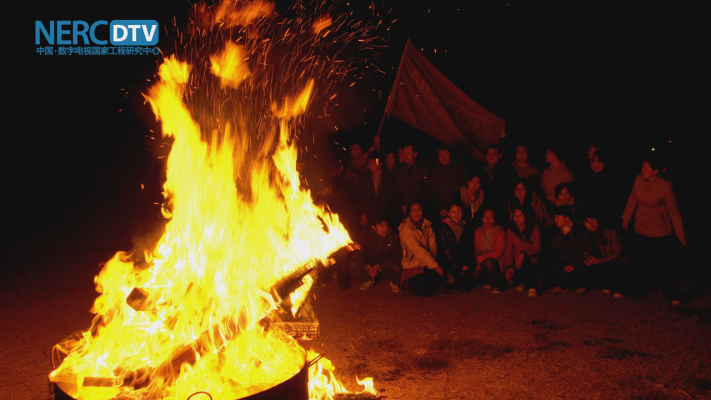 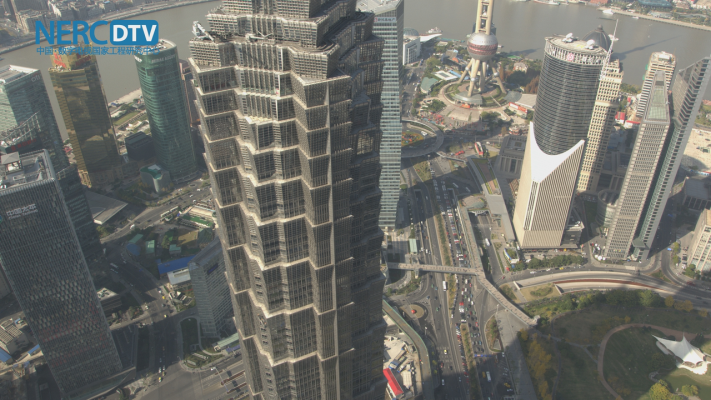 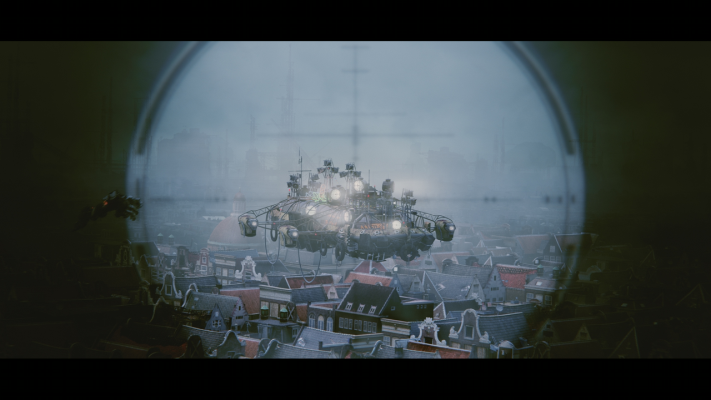 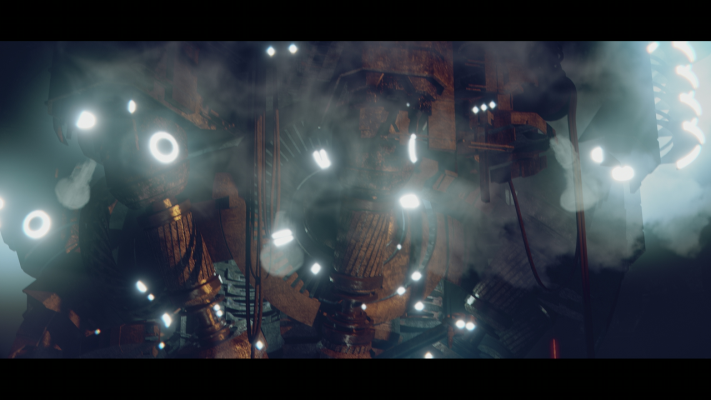 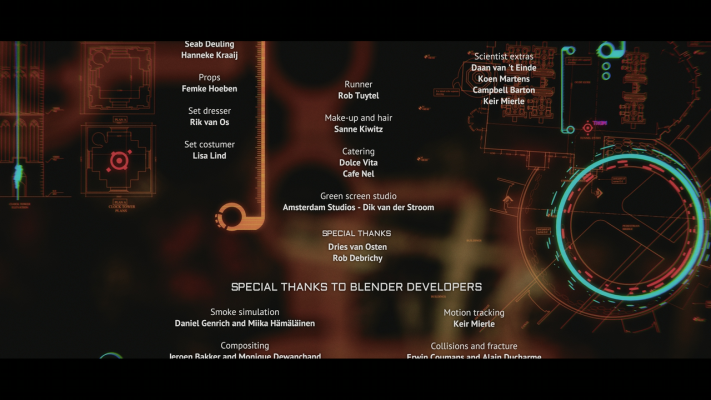 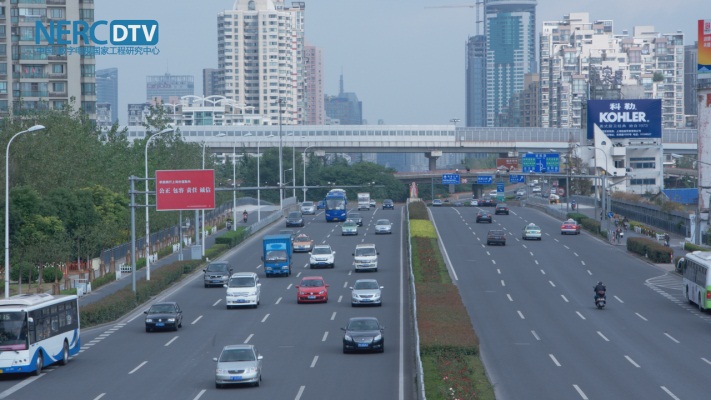 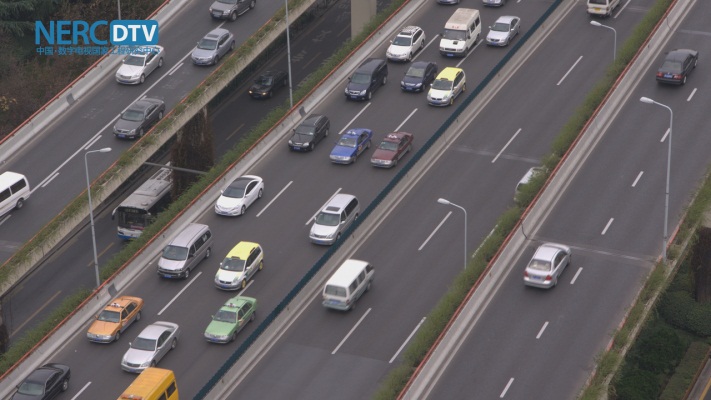 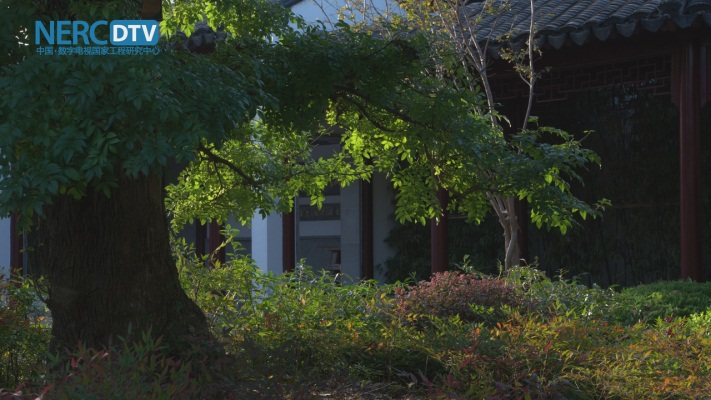 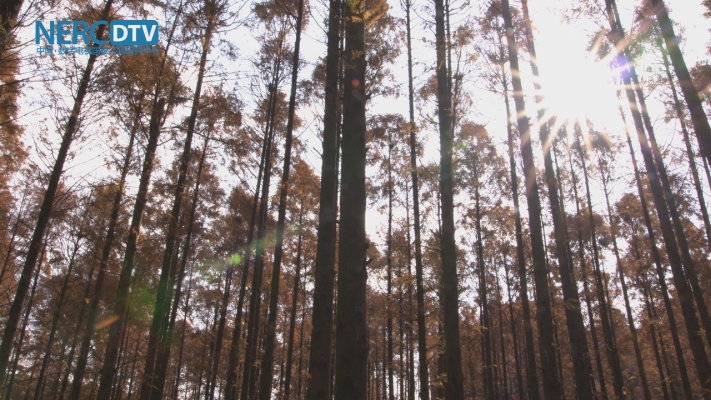 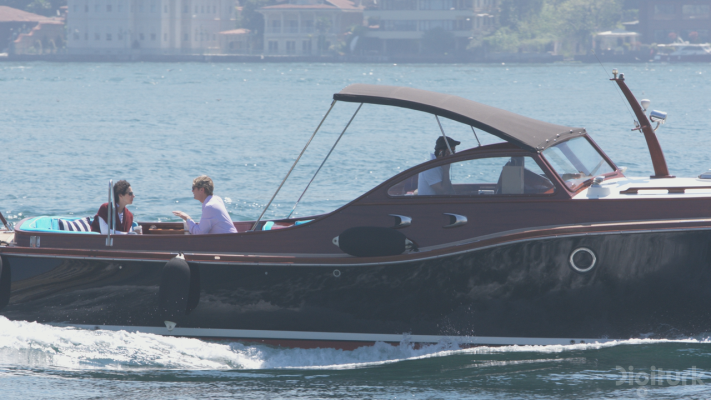 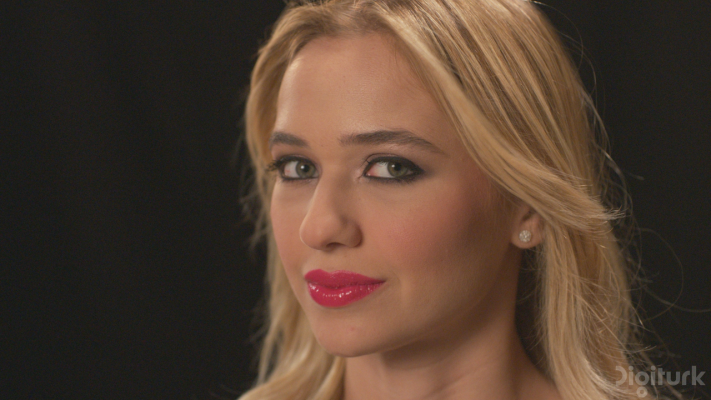 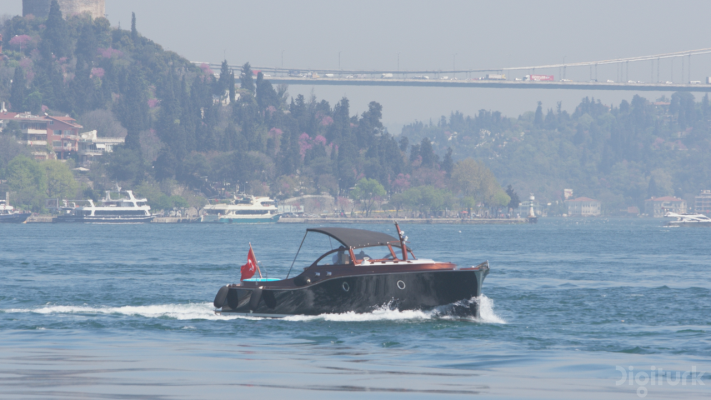 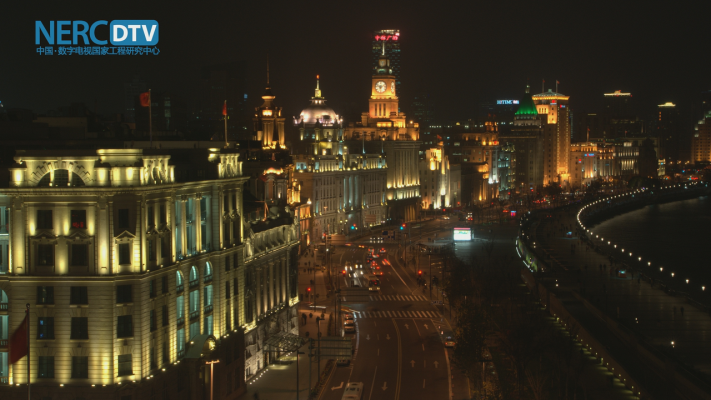 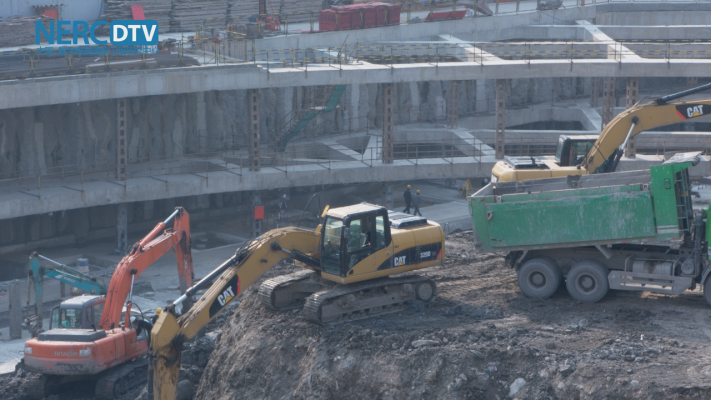 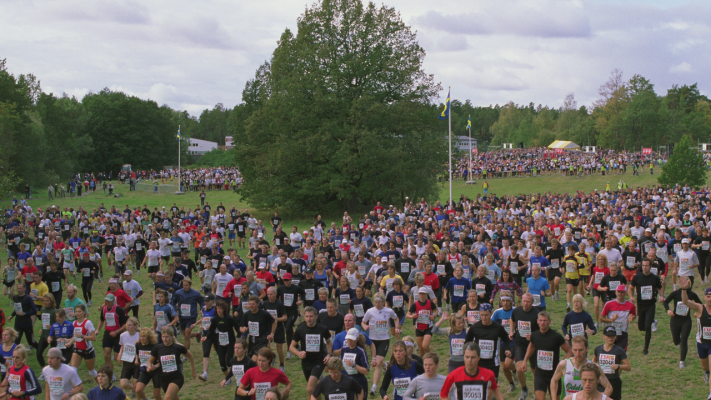 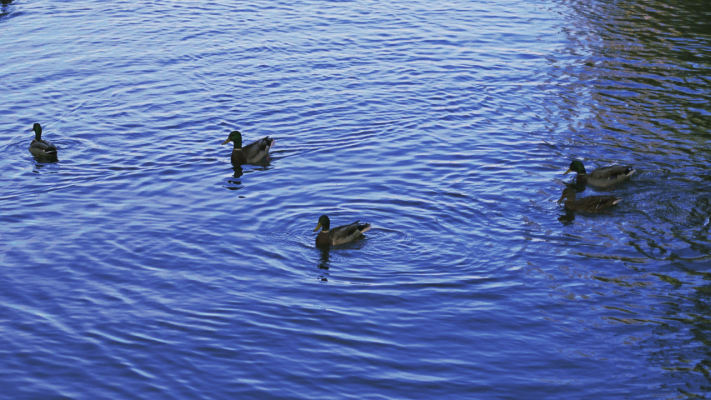 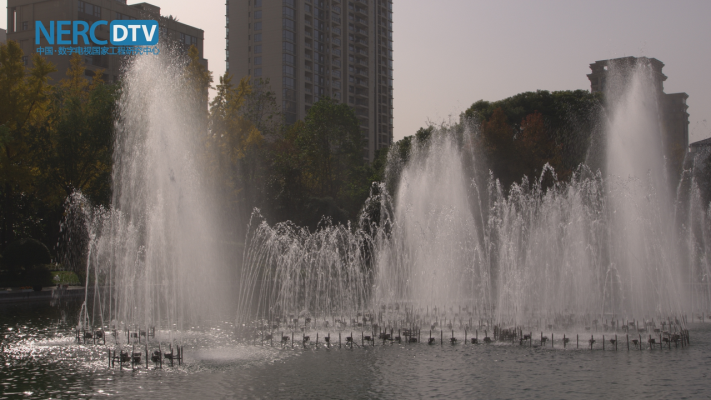 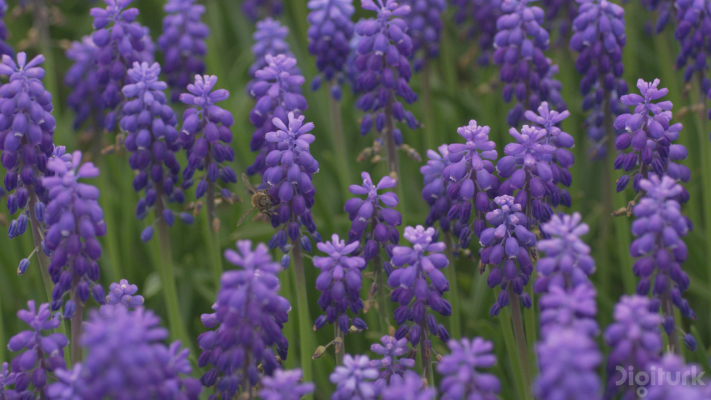 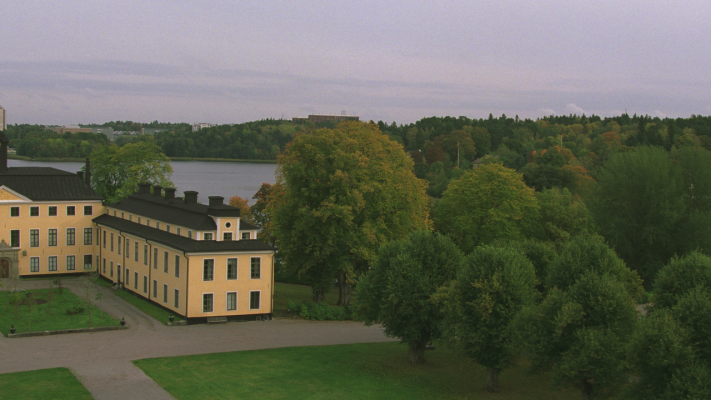 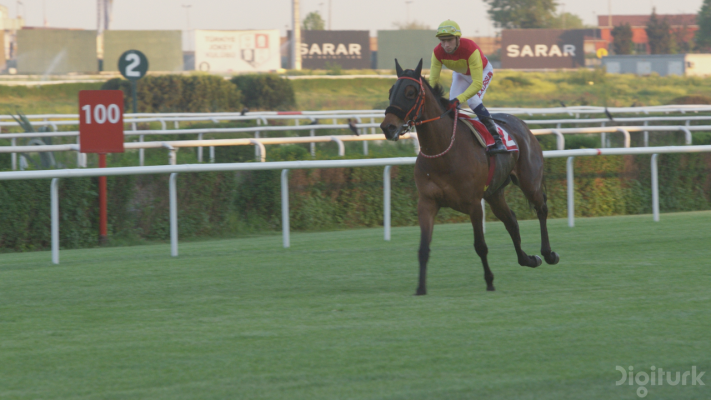 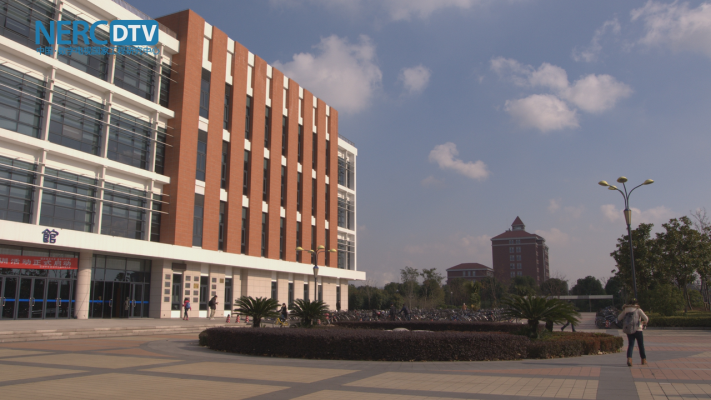 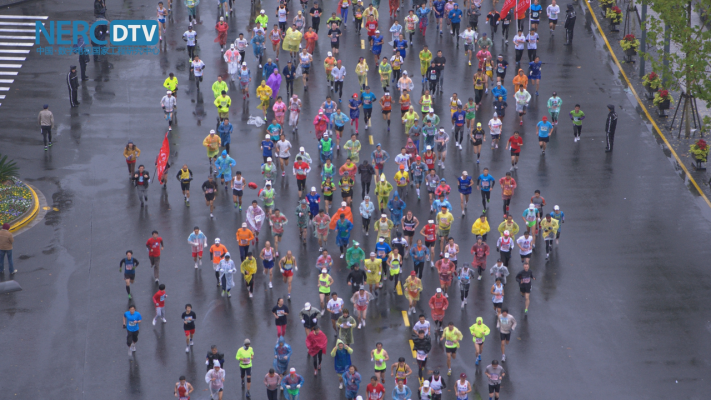 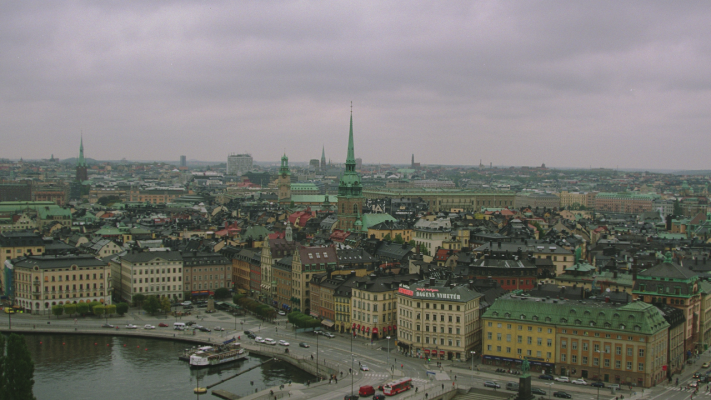 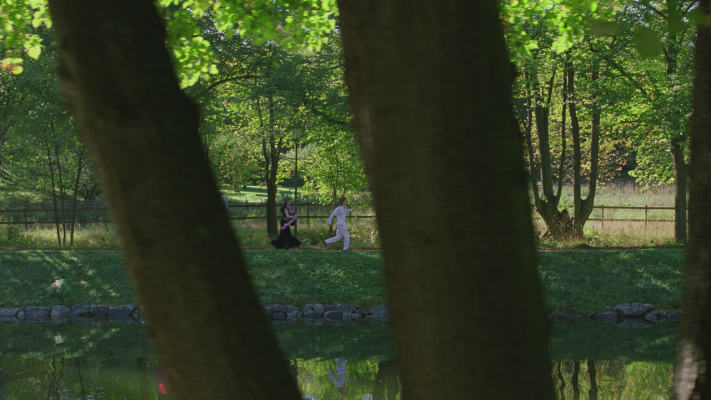 [Speaker Notes: Thanks to Netflix (Ioannis Katsavounidis)]
Databases and annotation
Coding: H.264, HEVC
12.960 AVC encoded HD video sequences database (10 SRC)
Objective scores for each sequence: SSIM, PSNR, VQM, PVQM, P.1201.2

59.520 HEVC encoded HD video sequences database (10 SRC)
Objective scores for each sequence: SSIM, PSNR, VQM, PVQM

40.000 HEVC encoded 4K video sequences database (31 SRC)

MySQL database creation for efficient access of the annotations, HRCs, and SRCs(main contributor Marcus Barkowsky)
Packet loss simulation for AVC and HEVC
Robust reference decoder (Enrico Masala)
Advantage: this decoder, by construction, does not cause temporal misalignment between the processed video sequence (PVS) and the original one (SRC).
The decoder gets the original video stream and loss information. Pixels are slice copy concealed, motion information is never lost (not realistic, but robust).
	(results: http://media.polito.it/jeg)

HEVC processing tool chain (open source) (Marie-Neige Garcia)
Advantage: realistic simulation
Objective indicators
Development of pixel based indicators
Significant contribution from Mikołaj Leszczuk and the MOAVI group
Blockiness, Blur, Exposure time distortion, Interlace, Noise, Framing, Spatial activity, Temporal activity, Flickering, Blackout, Pillarboxing, Letterboxing, Brightness, Contrast, Slicing, Block loss

Significant contribution from Ahmed Aldahdooh on content characterization 
Spatial information, Chrominance Information, Contrast information, Spatial    perceptual information, Colorfulness, Gray-Level Co- occurrence Matrix (GLCM), Normalized cross correlation, DCT based features, Laplacian based
Features, Temporal  information, MPEG-7 Motion Activity
Objective indicators
Development of bitstream based indicators 
Significant contribution from Muhammad Shahid
1 number_of_Cus The number of CUs a slice is divided into
2 INTRA[%] Percentage of blocks coded as INTRA in a slice
25 AvgMVy Average value of MV in direction y in a slice
30 AvgQP Average value of QP in a slice
…
Significant contribution from Marie-Neige Garcia
AvgQP, AvgMVy, AvgMVx, …
Statistical analysis
Statistical analysis of objective Full-Reference measures towards understanding which data needs to be subjectively evaluated

Initial analysis of the data performed:
Mikolaj Leszczuk; Lucjan Janowski; Marcus Barkowsky. Freely Available Large-scale Video Quality Assessment Database in Full-HD Resolution with H.264 Coding, Globecom 2013
Barkowsky, M., Masala, E., Van Wallendael, G., Brunnstrom, K., Staelens, N., & Le Callet, P. (2015). Objective Video Quality Assessment — Towards Large Scale Video Database Enhanced Model Development. IEICE Transactions on Communications, E-98b(1), 2–11.
Van Wallendael, G., Staelens, N., Masala, E., & Barkowsky, M. (2015). FullHD HEVC-Encoded Video Quality Assessment Database. Ninth International Workshop on Video Processing and Quality Metrics (VPQM)
Ahmed Aldahdooh et al. QoMEX 2016
Combination algorithms
contribution made by Muhammad Shahid
Artificial Neural Network Model

Ahmed Aldahdooh
SVM

Olivier Janssens and Glenn Van Wallendael
gradient boosted regression trees (GBRTs)
Organization of reproducible research
The intention is that every publication can be rerun easily
http://vqegjeg.intec.ugent.be/wiki/
Data, scripts, and virtualbox integration in order to redo all publications

A Virtualbox image is updated weekly at:
ftp://ftp.ivc.polytech.univ-nantes.fr/
Accessible through TeamViewer (ask credentials to Marcus Barkowsky)

Git repository (software versioning environment)
Identification of HRCs using a MySQL database
Available toolset
Virtual machine for QoE research including:
Available encoders (HM, x264, x265)

Packet loss simulation:
Robust reference decoder (AVC and HEVC) (Enrico Masala)
HEVC processing tool chain (open source) (Marie-Neige Garcia)

Bitstream to machine readable XML

FR metrics/indicators:
Continuous updates of NR video indicators (MOAVI) (Mikołaj Leszczuk, Steve Sciandra)
Python implementation of P.1201.2(Marie-Neige Garcia)
Ongoing work
Biweekly meetings will continue

Further statistics on the large scale database:
Blind performance estimation of objective measurements
Determining subset for subjective testing

Further inclusion of objective algorithms (ex. MOAVI)
Future work
Extending SRC variety drastically
Limiting scope 
Low delay transmission in error prone conditions
Industrial relevant conditions?
Increased focus on pooling strategies
Challenge
Suggestions for good challenges?

Indicators able to identify out-of-scope behavior
Detect error concealment behavior
Where can I get more information?
http://vqegjeg.intec.ugent.be/wiki/
(notably section resources, constantly updated, volunteers welcome!)

How may I get involved?
Subscribe to the VQEG-JEG mailing list
	http://www.its.bldrdoc.gov/vqeg/email-reflectors.aspx
Join our biweekly conference call
(next dates: March 14, [Easter Monday], April 11, 4PM Paris time, reminders and more information sent to JEG mailing list)
What about collaborations (industry/industry research/industry research/research)?
Collaborations are welcome but financial issues are outside of the scope of this work
What about licenses, patents, etc?
The VQEG-JEG wiki contains a detailed section about this. We are open to patented work but licensing issues are out of scope of our discussions (similar to ITU-ISO/IEC).
What about evaluations of commercial products?
Some companies have offered commercial licenses to some JEG partners for evaluation purposes.